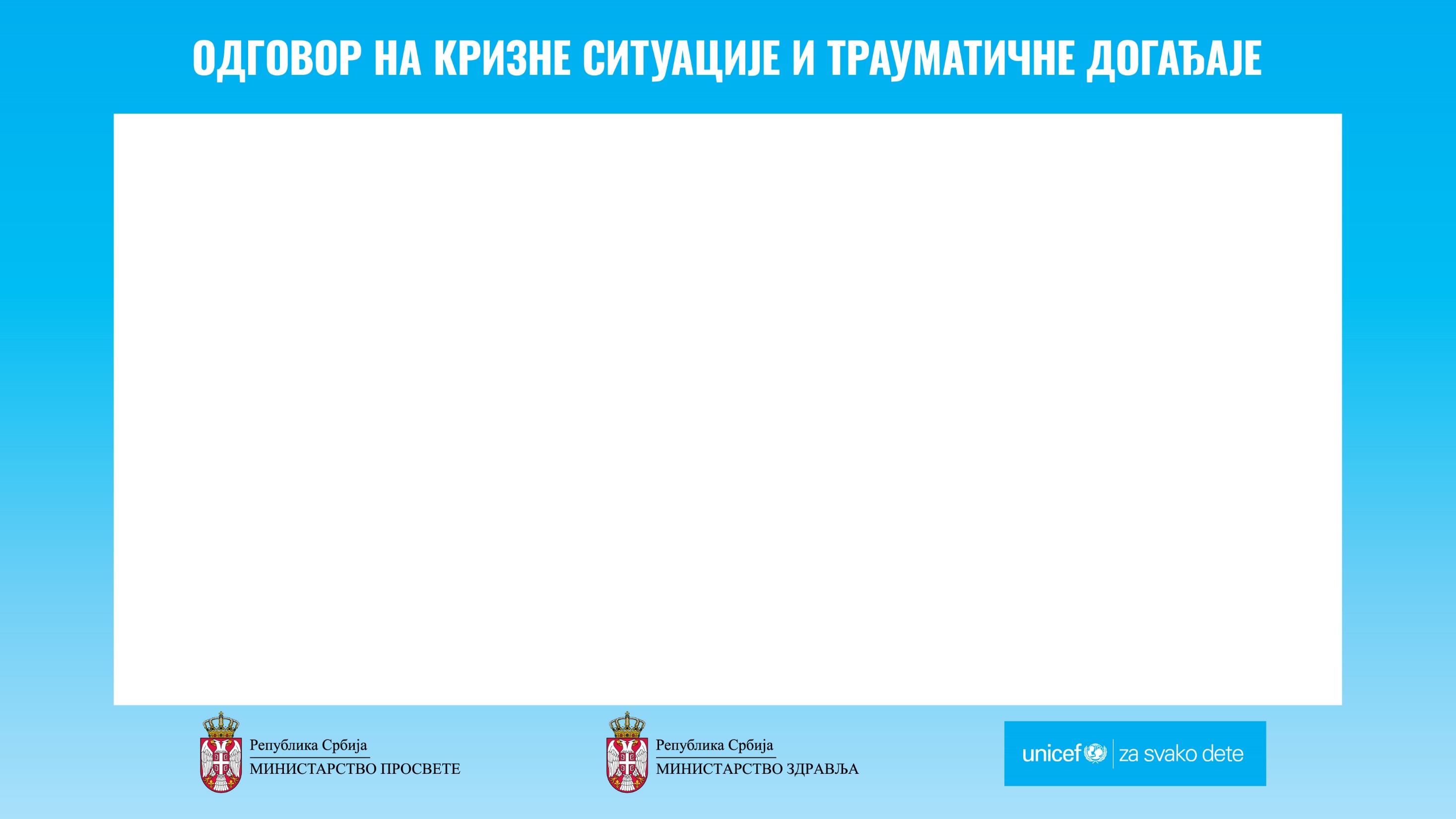 ОШ“Бранислав Нушић“ Смедерево
Јун 2023.
Odgovor na krizne situacije i traumaticne dogadjaje
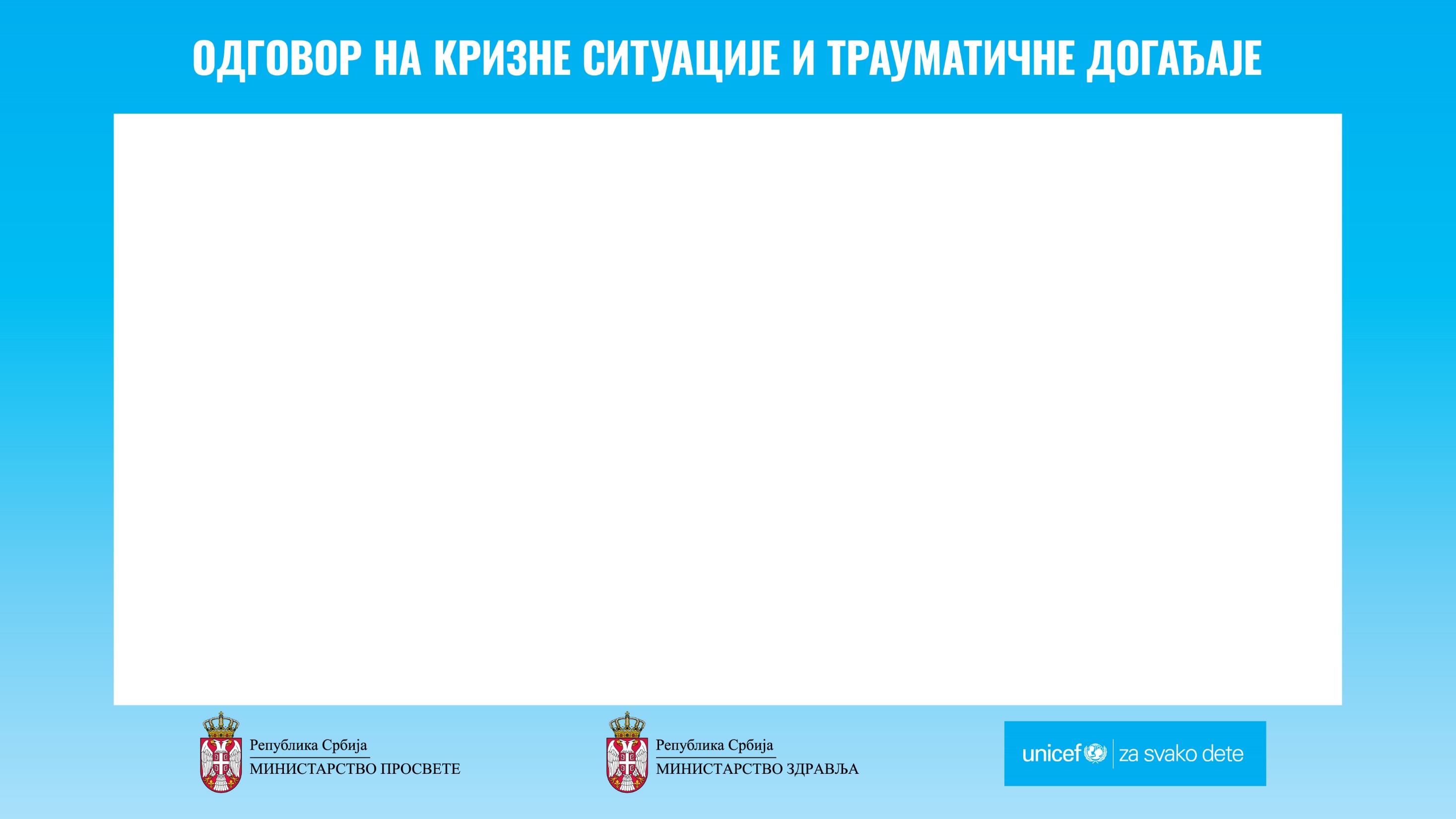 Родитељи су веома важни у ситуацији суочавања детета са насиљем. Они су најважније особе за излазак детета из трауме.  Зашто?  
Да би се деца осетила поново безбедно, школа треба да уради све што је у њеној мoћи и ресурсима али је важно да упозна родитеље са тим активностима; 
 осећања беса, кривице и туге нормална реакција на околности у којима се налазе али и да деца реагују различито; 
 родитељи могу  да се обрате  за помоћ уколико им није добро или примете код деце понашања, емоције или размишљање које одудара од уобичајеног;   
 рутина, предвидљивост, структура, уобичајени породични ритуали су веома важни;  
 сва понашања, колико год родитељима или наставницима изгледала чудно или непримерена, у ствари „адаптивна“ понашања и да је важно да прате децу, и по потреби, одведу на преглед изабраном педијатру, или се обрате психологу;
Odgovor na krizne situacije i traumaticne dogadjaje
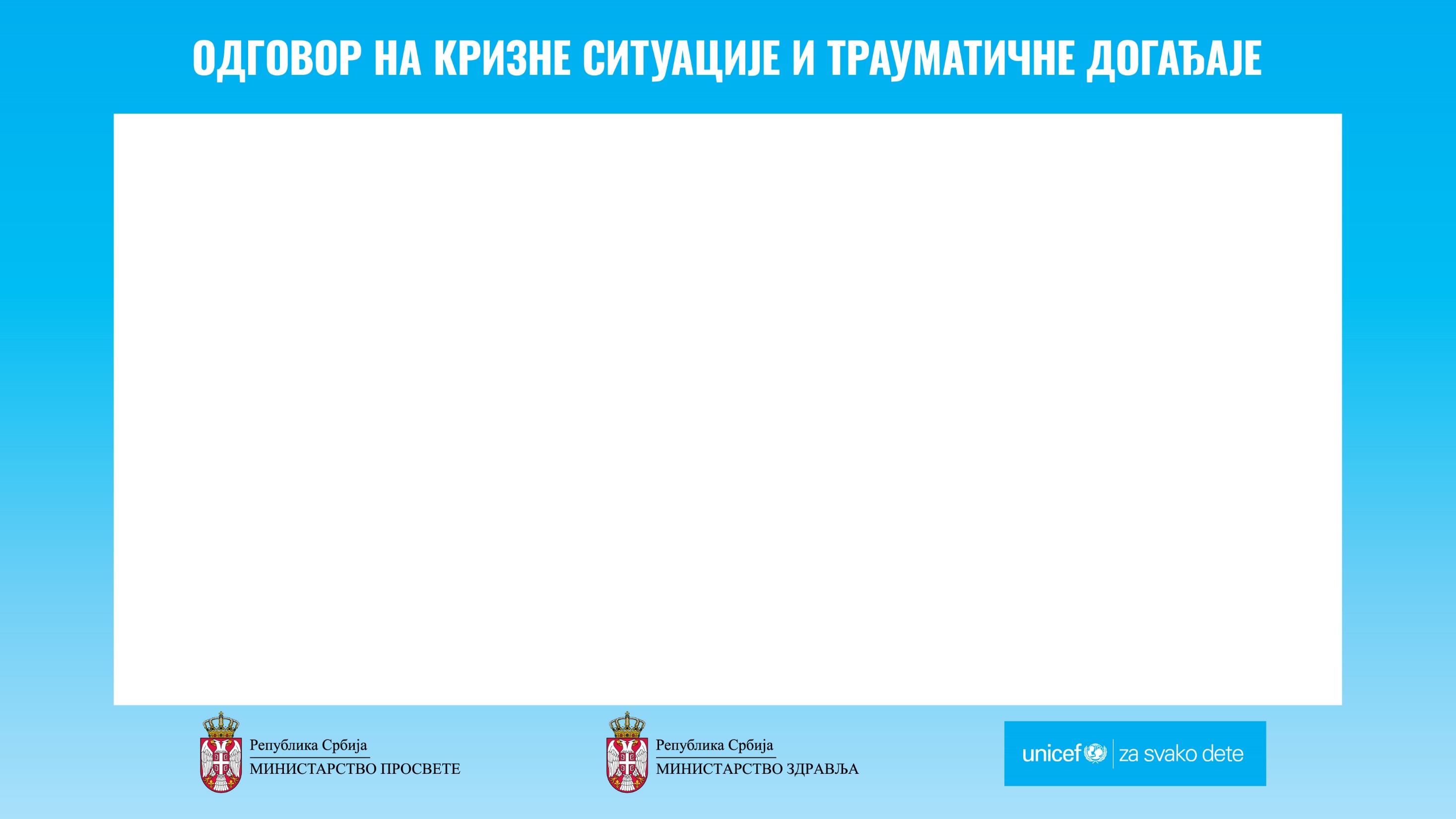 Не инсистирати  на учешћу у активностима јер  сви морају имати могућност избора;
Љутња и неповерење које осећају родитељи су оправдана осећања, требаће времена и озбиљно уложеног напора да се поверење у школе поврати;
 родитељи могу да предложе активности које би могле да учврсте кохезију школе и целе заједнице;
Начин на који деца реагују на кризну ситуацију може да варира у зависности од разних фактора, па и од узраста. Чак и деца која у почетку не изгледају као да су веома погођена могу у неком тренутку током наредних недеља почети да пролазе кроз фазе лошег понашања више него обично и да показују значајне знакове стреса.
Odgovor na krizne situacije i traumaticne dogadjaje
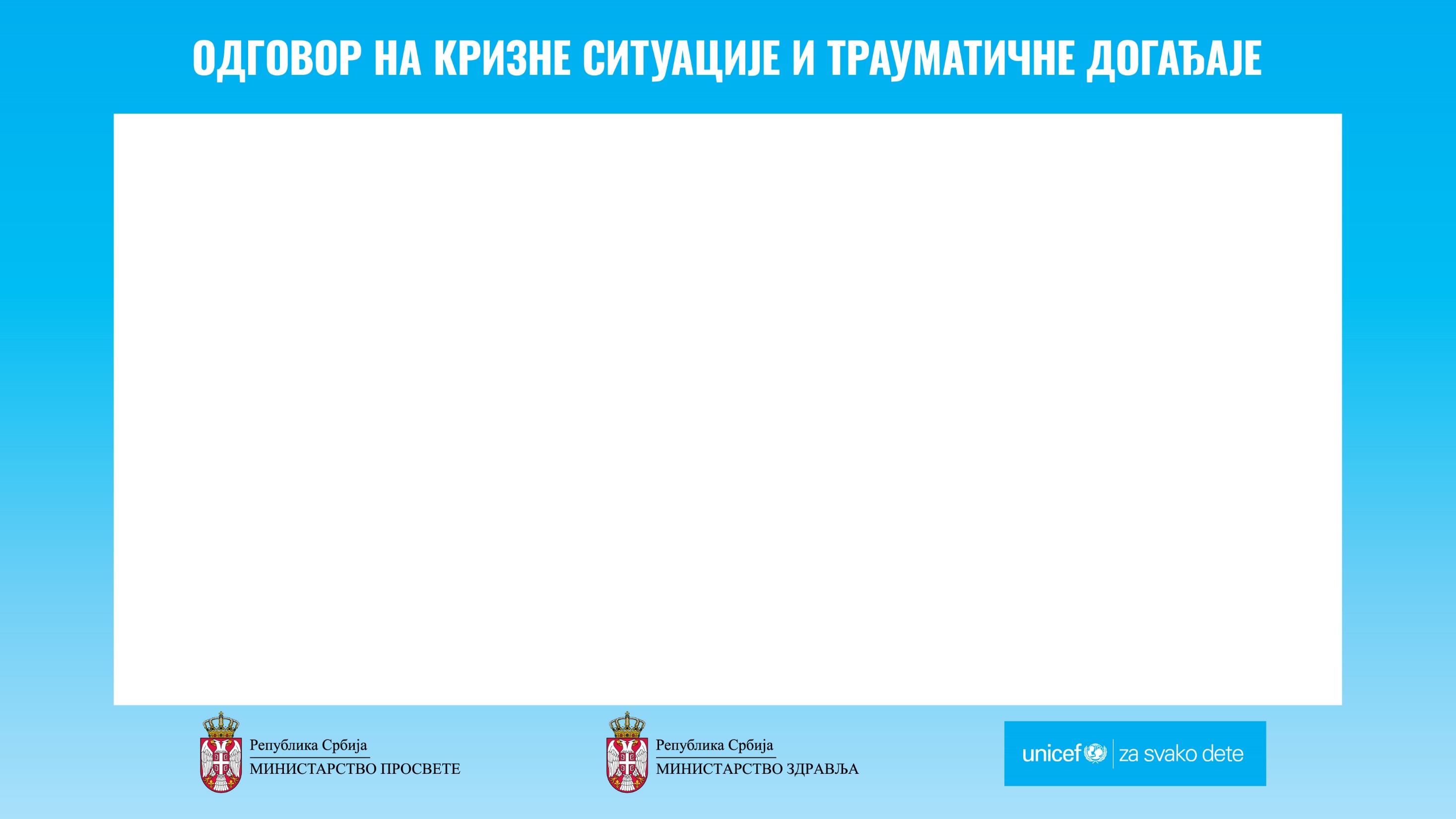 Odgovor na krizne situacije i traumaticne dogadjaje
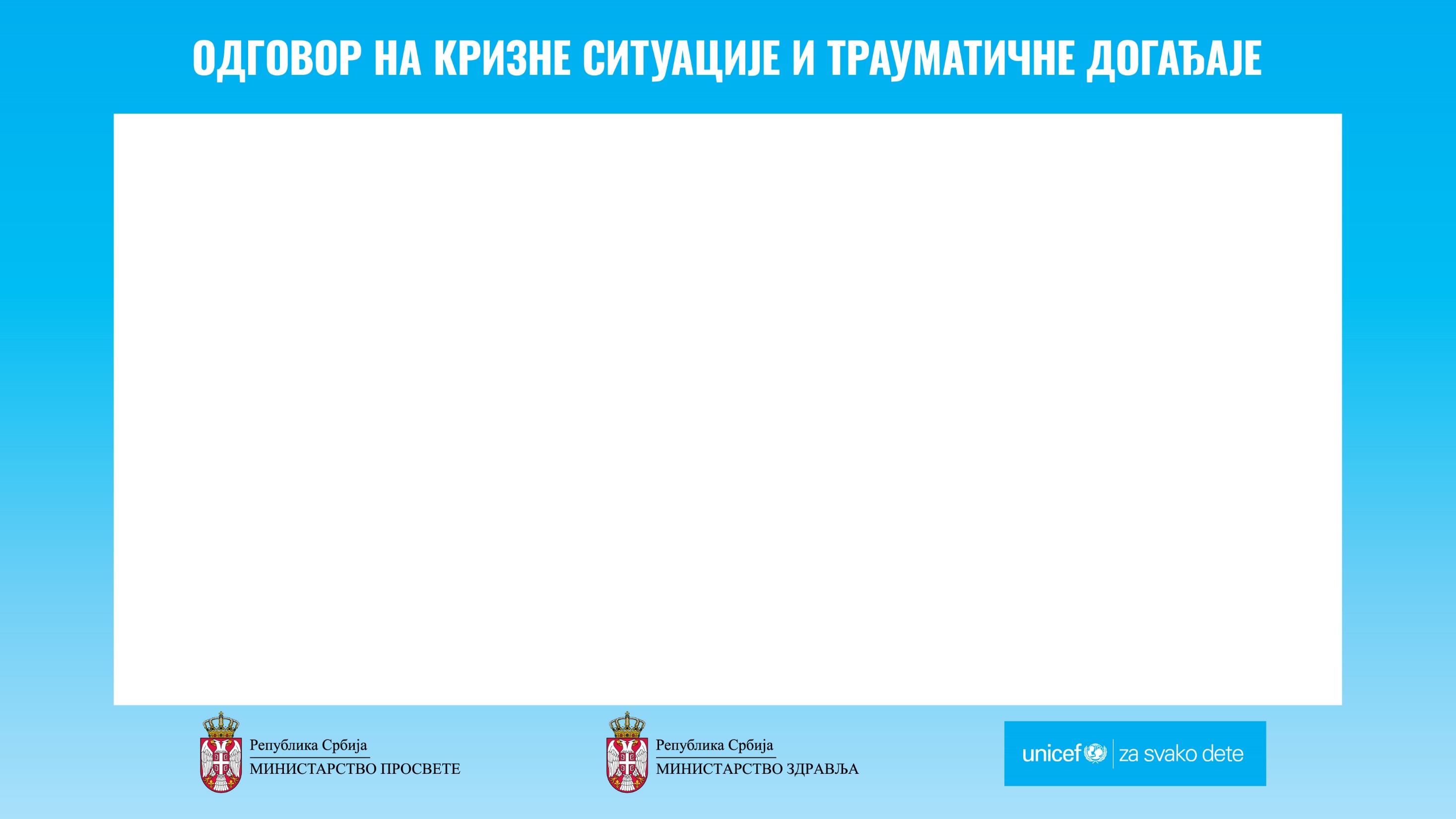 Драги родитељи можете пријавити насиље наhttps://cuvamte.gov.rs/
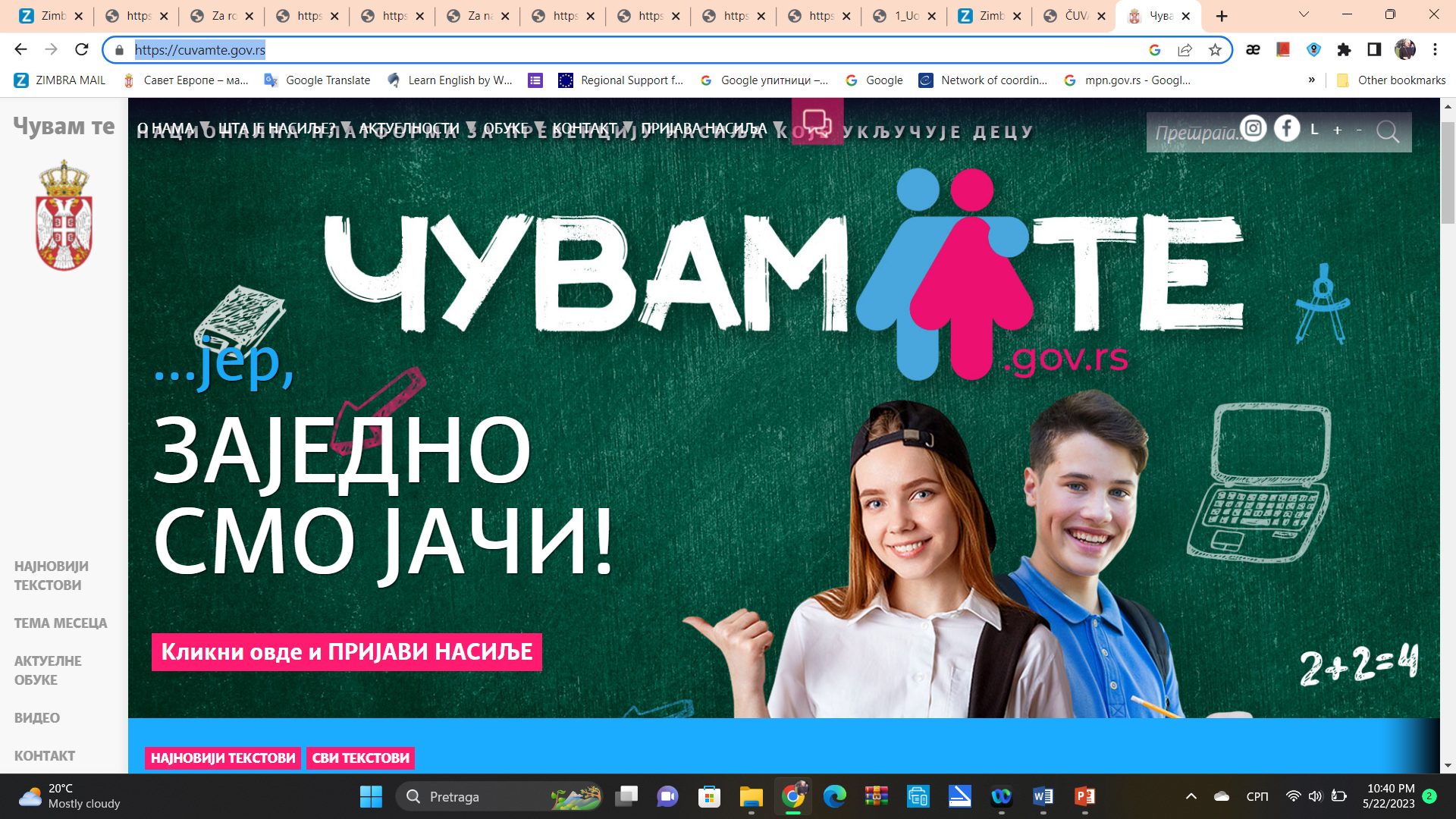 Odgovor na krizne situacije i traumaticne dogadjaje
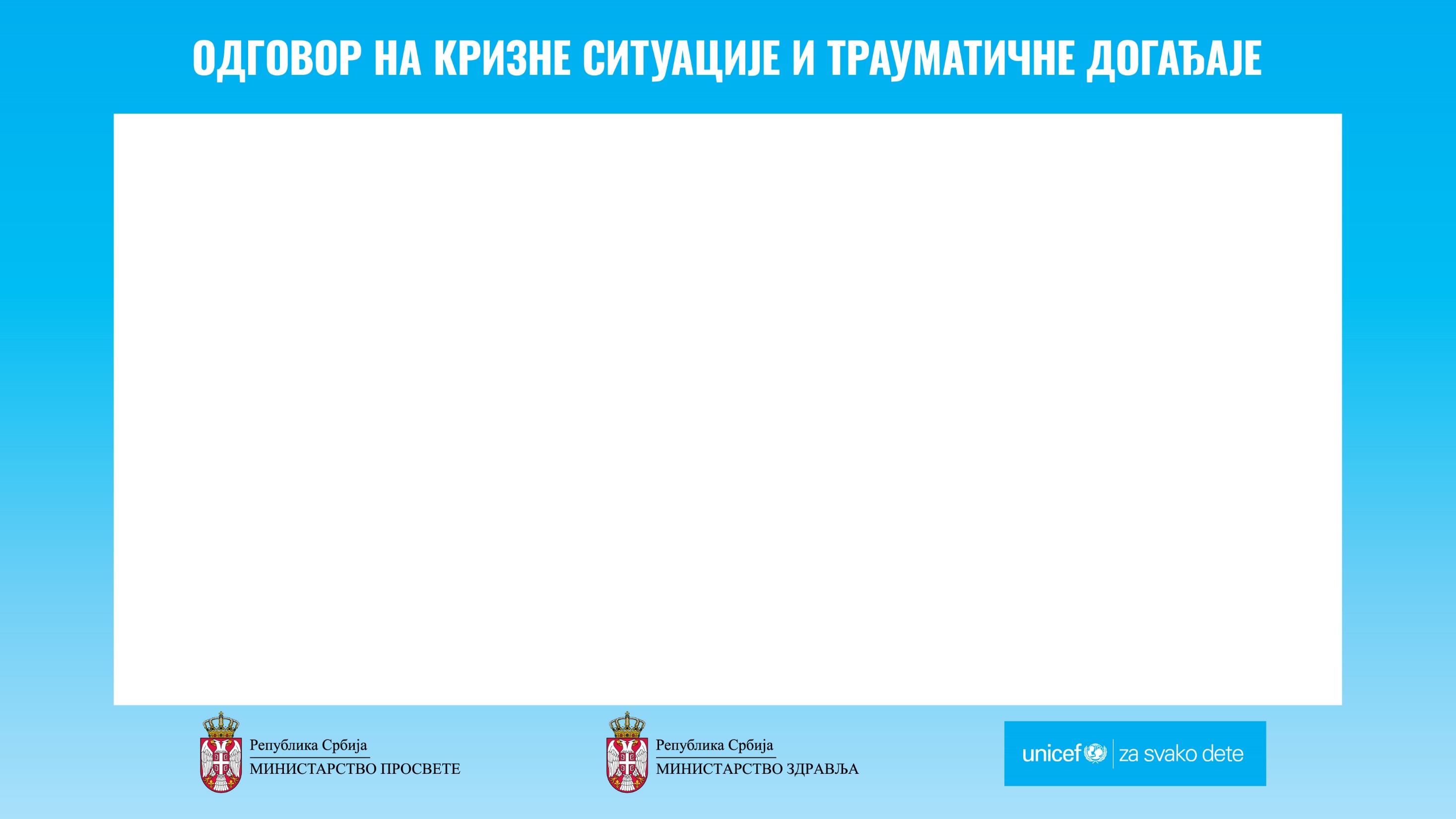 1. Информисање
Свих 7 ресора координисано поставља информације – формалне у виду тога шта је насиље, које врсте постоје, како се препознају и коме грађани да се обрате; као и неформалне – савети психолога, чланци, видео клипови и све оно што доприноси саветовању и превенцији.
Циљ је да грађани имају безбедно и јединствено место да се информишу и нађу одговоре и савете за најразличитије ситуације у развоју, усмеравању и подршци деци.

2. Онлајн обуке за наставнике, родитеље и ученике
Када је пуштена у функцију имала је 5 обука, тренутно имамо 13 обука које покривају теме – вршњачког насиља, дигиталног, породичног, заштита деце са сметњама у развоју, сарадња полиције и школа у превенцији, трговина људима, деца која показују проблематично понашање, обуке за запослене у вртићу (на захтев вртића), улога породице...
За обуке се регистровало око 65.000 јединствених корисника из 2.082 установе, што су скоро све установе (основне, средње и предшколске). Они су покрили 144.061 обука, а завршили 138.895 обука, што је изузетно висок проценат и говори о мотивацији и садржају самих обука.
Odgovor na krizne situacije i traumaticne dogadjaje
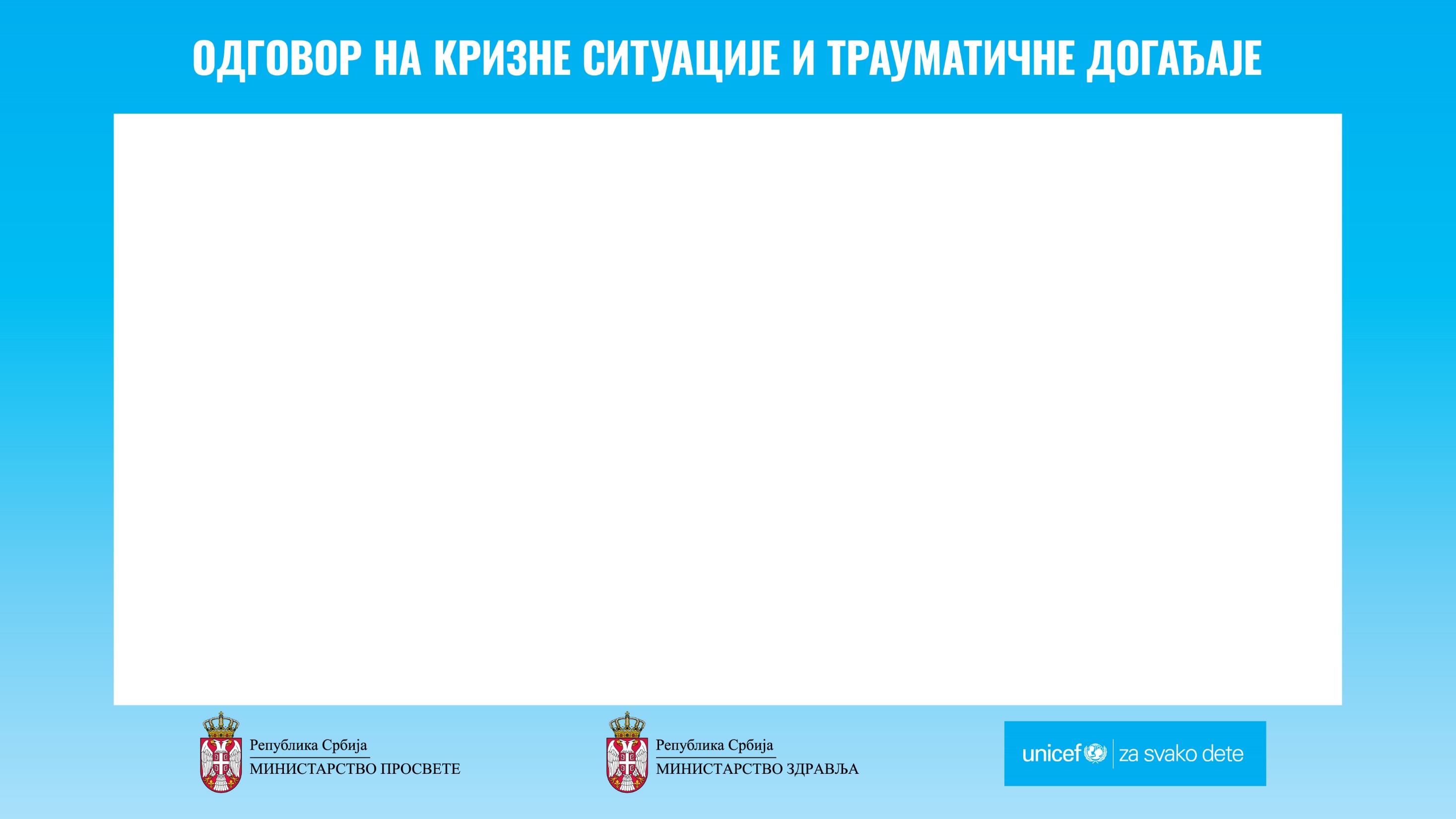 3. Пријава насиља које укључује децу
Сваки грађанин, дете, родитељ може путем онлајн форме која је креирана у виду једноставног упитника електронски да пријави било коју ситуацију насиља које укључује децу (као жртве или починиоце).
Пријава се може поднети анонимно или не, може се приложити документ, слика, видео запис...
Када се поднесе пријава добија се број пријаве чији се ток може пратити онлајн без логовања (само уносом шифре предмета), а могу се добити нотификације и путем мејла и/или телефона ако оставе те податке.
Када се креира пријава, Тријажни тим пријаву упућује надлежним установама и органима. Умрежили смо око 2.700 ентитета – све основне и средње школе, све центре за социјални рад и службе социјалне заштите, све полицијске станице, здравствене установе, надлежне ресорне инспекције и основна и виша јавна тужилаштва.
Грађани који су поднели пријаву ће моћи онлајн да имају увид у то којим установама је предмет упућен на поступање и да ли је поступање у току или је завршено, за сваку установу посебно.
Циљ је да грађанима омоћимо да на једноставан начин пријаве насиља и поврате поверење у институције јер ће знати тачно ко поступа по њиховој пријави. Са наше стране, имаће увид у ефикасност поступања сваке установе, где се чека на поступање, а кроз време и анализе које мере су донеле позитивне резултате или нису зависно од тога да ли се ситуације насиља са истим лицима понављају или не; статистичке извештаје везано за врсте насиља, учеснике у смислу година, пола, понављања, изречених мера сходно врсти насиља и установи која поступа, а обезбеђујемо и већу одговорност целог Система с’обзиром да поступање чинимо транспарентнијим.
Интерне пријаве од стане установа
Основне и средње школе су кренуле са уносом пријава које код њих долазе од 23. јануара
Преосталих 6 ресора са уносом пријава које долазе у њихове установе је почело 15. маја
Овим ћемо по први пут на једном месту имати базу свих пријава насиља које укључују децу, без преклапања, са горе наведеним подацима и извештајима
Odgovor na krizne situacije i traumaticne dogadjaje
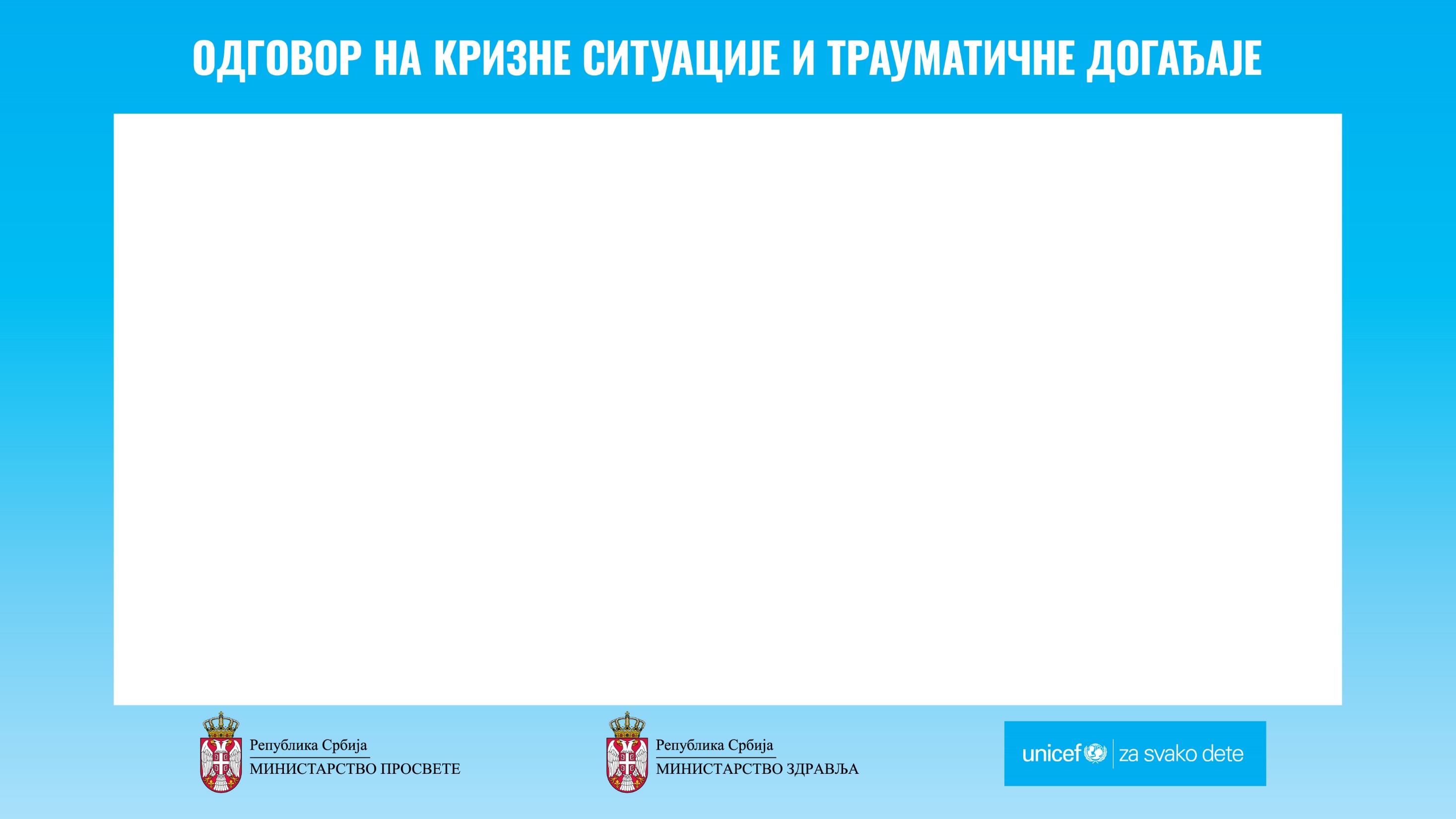 Родитељи,
Слушајте ваше дете, препознајте њихова осећања; посветите им време и пажњу. 
Дозволите им да буду тужни. Не очекујте да буду јаки. 
Саслушајте њихове мисли и страхове без осуђивања.
Поставите јасна правила и очекивања. 
Питајте их о опасностима с којима се суочавају, подржите их и разговарајте о томе како могу најбоље да избегну да буду повређени. 
Подстичите и стварајте прилике да буду од помоћи. 	
Будите отворени, поделите информације кратко и искрено и одговорите на питања; 
Може се десити да дете показује: проблеме са спавањем, преокупираност страшним мислима, жаљење на физичке симптоме, безвољност, раздражљивост, захтевно понашање / не одвајање, проблеме са апетитом или концентрацијом, повлачење од других, затвор или мокрење у кревет, недисциплиновано понашање или непријатно реаговање према другима  
Виђајте се са људима које волите и радите са дететом ствари које воли. Потрудите се да будете у природи, парку... 
Ограничите гледање вести и време на социјалним мрежама; пратите шта ваше дете ради на телефону или компјутеру
Odgovor na krizne situacije i traumaticne dogadjaje
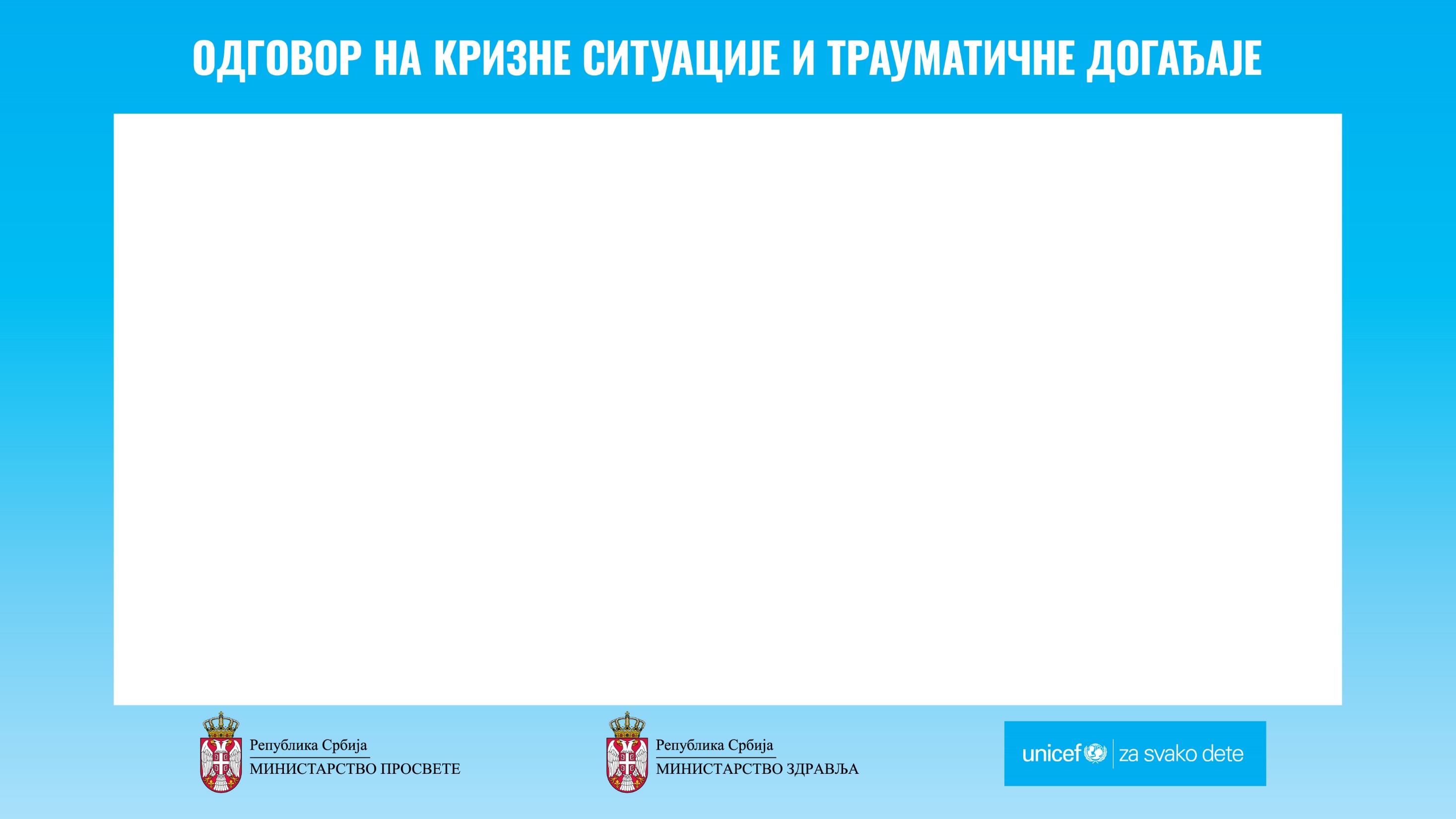 Деци која дуже време показују ове знакове биће потребна стручна подршка 

Повучена су или врло тиха, праве мало или нимало покрета 
Сакривају се или склањају од других људи 
Не одговарају другима, не говоре 
Екстремна и стална брига 
Физички симптоми — не осећају се добро, дрхте 
Главобоље, губитак апетита, различити болови 
Агресивна су, покушавају да повреде друге 
Збуњена су или дезоријентисана
Odgovor na krizne situacije i traumaticne dogadjaje
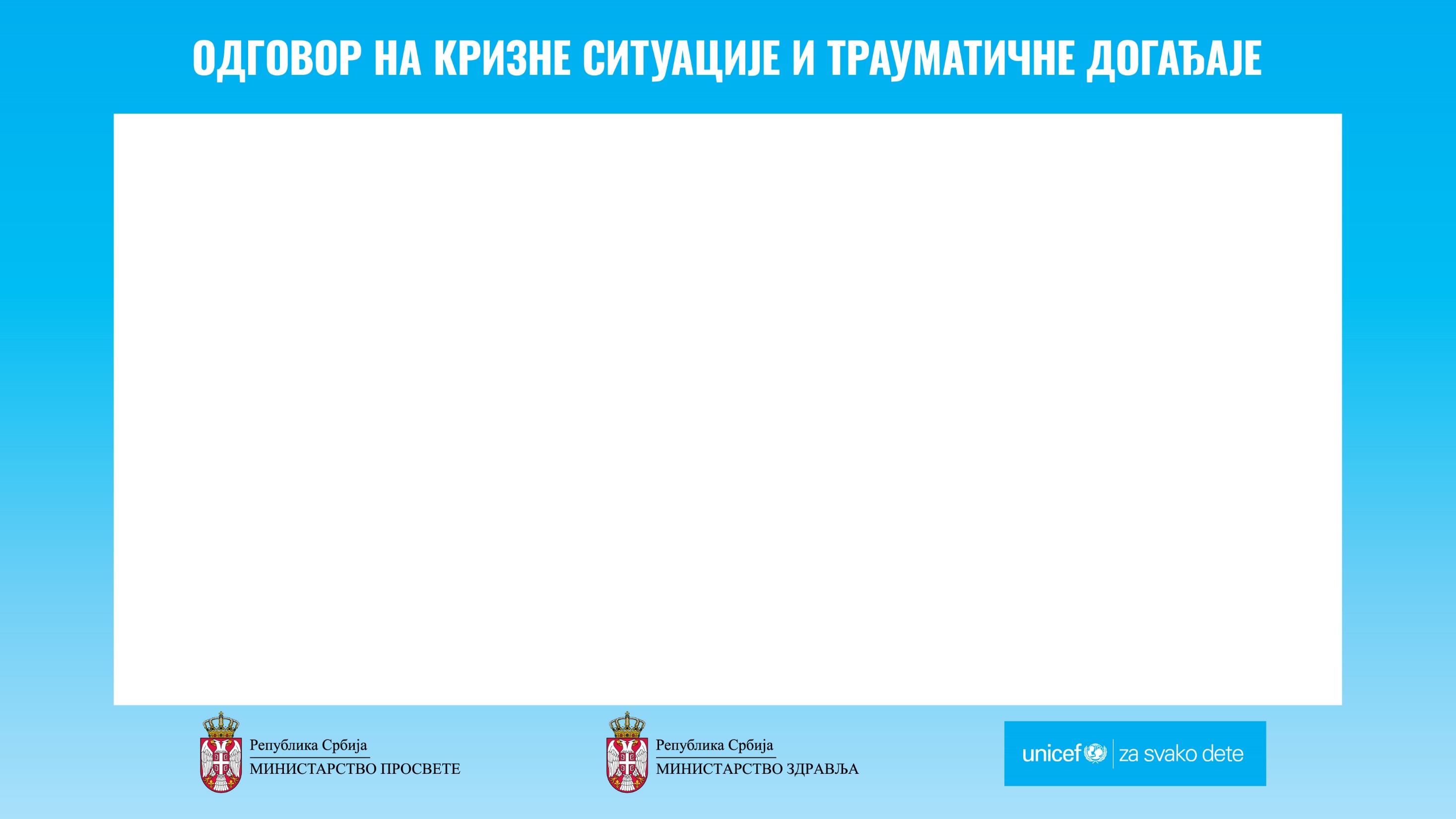 Odgovor na krizne situacije i traumaticne dogadjaje
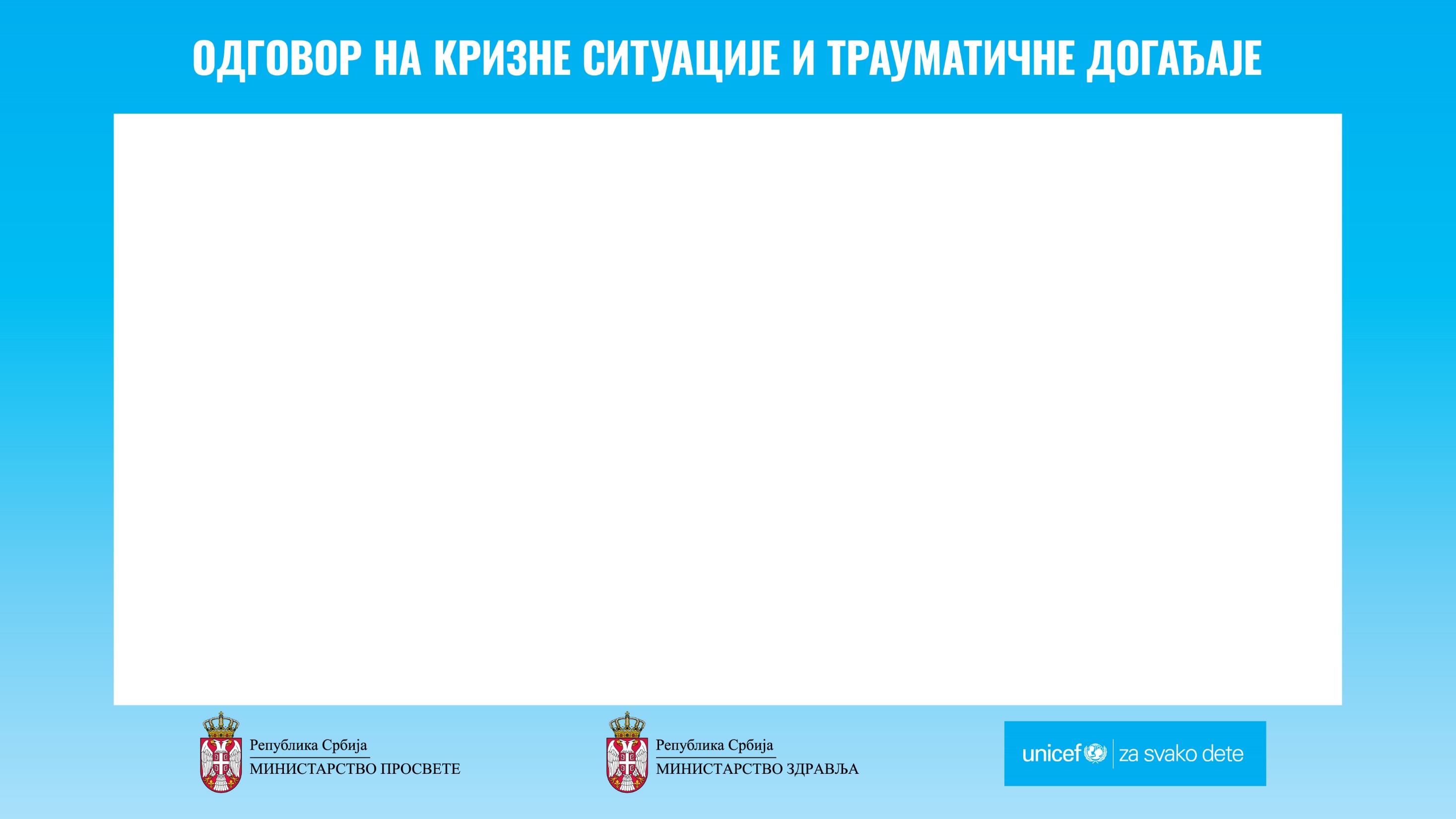 Odgovor na krizne situacije i traumaticne dogadjaje